PEER LEARNING SESSION 1: MISSION OF PARTICIPATING AGENCIES/AUTHORITIES AND OF THEIR EQA ACTIVITIES
SOMALIA

Monday, 27 January 2025
GENERAL INTRODUCTION TO THE AGENCY
The Quality Assurance and Standards Department at Ministry of Education, Culture and Higher Education was established Jun 2022. 
The QASD are classified into three categories 
        a.) QASD Federal level 
        b.) QASD State level 
        c) QASD District level 
        d) QASD School level 
The staffs QASD are consist of 110 persons . 80 male while 30 female. 
The Structure of QASD: 
a.) Formal school Unit 
b.) ABE School Unit 
c.) National Learning Assessment Unit
MISSION OF THE AGENCY/AUTHORITY
The vision that guides education in Somalia is “Fulfil the right of every Somali to Education and build an adequate well educated, better skilled and competent work force that contributes to the spiritual, economic and human development of the Nation”. 
The vision of the Quality assurance and Standards department is “Robust quality assurance mechanism and standards compliance established and managed effectively in Somalia”
GOAL OF EXTERNAL QA ACTIVITIES
1. Develop education standards, benchmarks or indicators for education institutions. Promote highest possible standards in education and maintain standards. 
 2 Monitor and report on outcomes of education in schools and training institutions. 
 3 Regular reporting on general quality of education, Nationally, state level, regional, district level, School levels. 
 4 Report on nature scope and effectiveness of education support services. 
 5 Identify education institutional needs for improvement. 
 6 Ensure that quality teaching is taking place in all educational institutions. 
 7 Monitor the performance of teachers, educational institutions in accordance with all round standard performance indicators. 
 8 Ensure equitable distribution of teachers by working out the curriculum-based establishment.
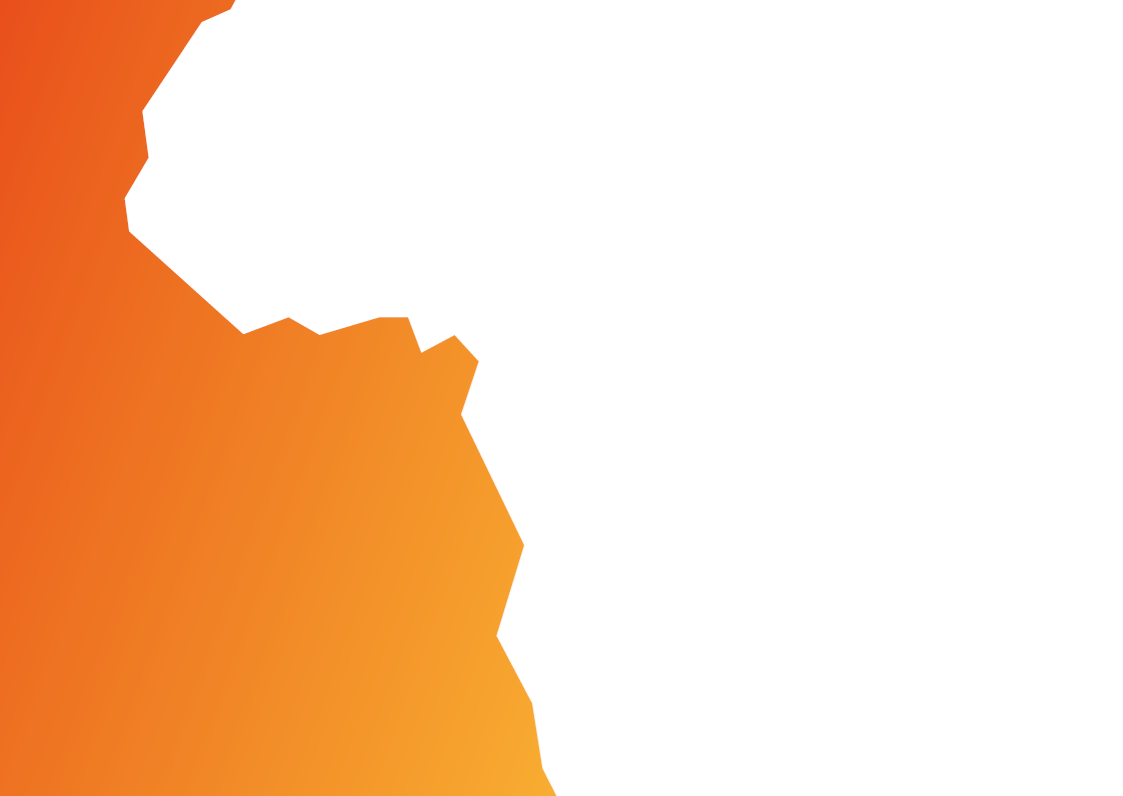 THANK YOU!
More information on the website: